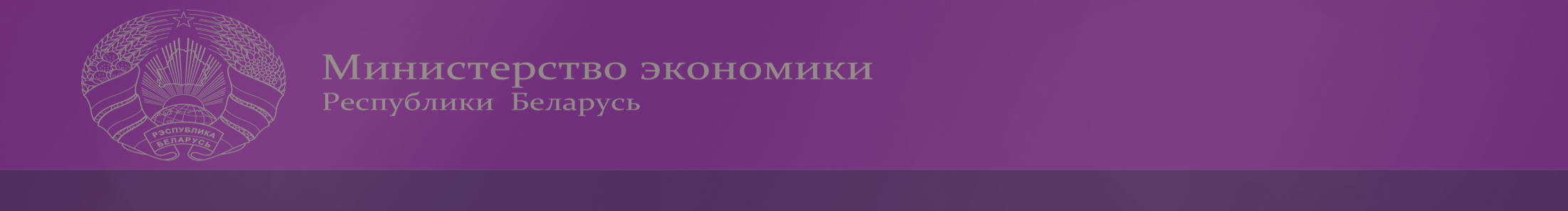 «Социально-экономическое состояние регионов и перспективы их развития»
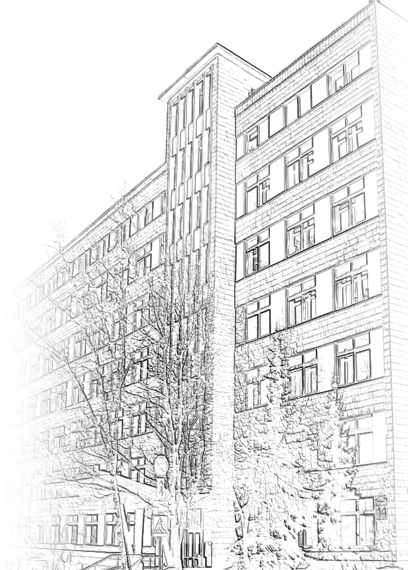 Начальник главного управления регионального развития и имущественных отношений
Андреева Татьяна Николаевна
17 марта 2020 г.
2
Плановые и программные документов на региональном уровне
Системные документы планирования
Документы планирования, направленные на выполнение поручений Главы государства
3
ВВП и ВРП в 2019 году
4
Промышленное производство в 2019 году
5
Индексы промышленного  производства в обрабатывающей промышленности в 2019 году
6
Сельское хозяйство в 2019 году
7
Ввод в эксплуатацию жилья в 2019 году, тыс.кв.м
8
Развитие торговли в 2019 году
9
Инвестиции в 2019 году
10
Перспективы развития регионов
11
Специфика подходов к развитию отдельных территорий
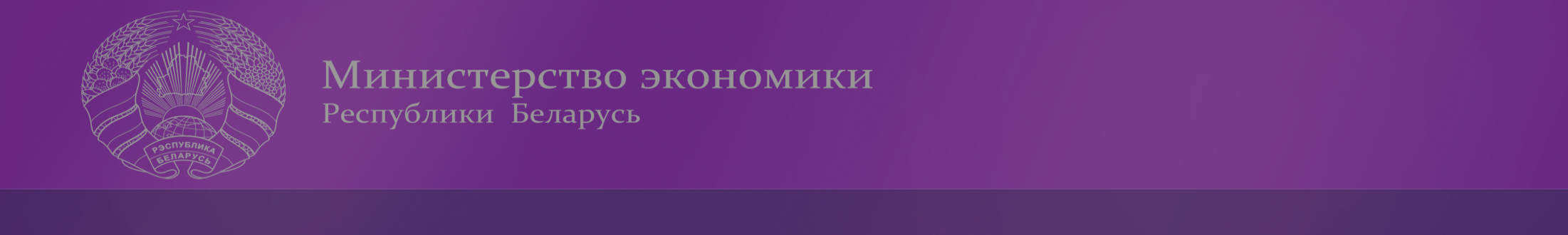 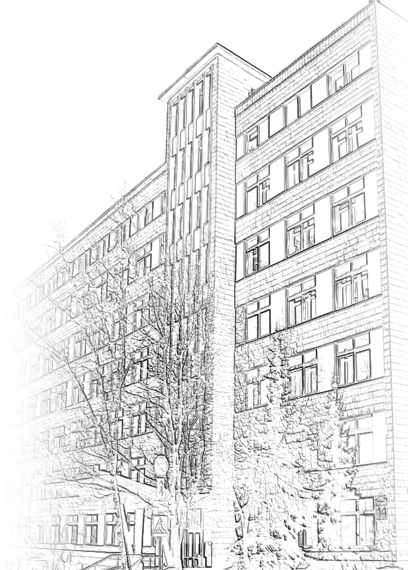 Благодарю за внимание!
АНДРЕЕВА Татьяна Николаевна
17 марта 2020 г.